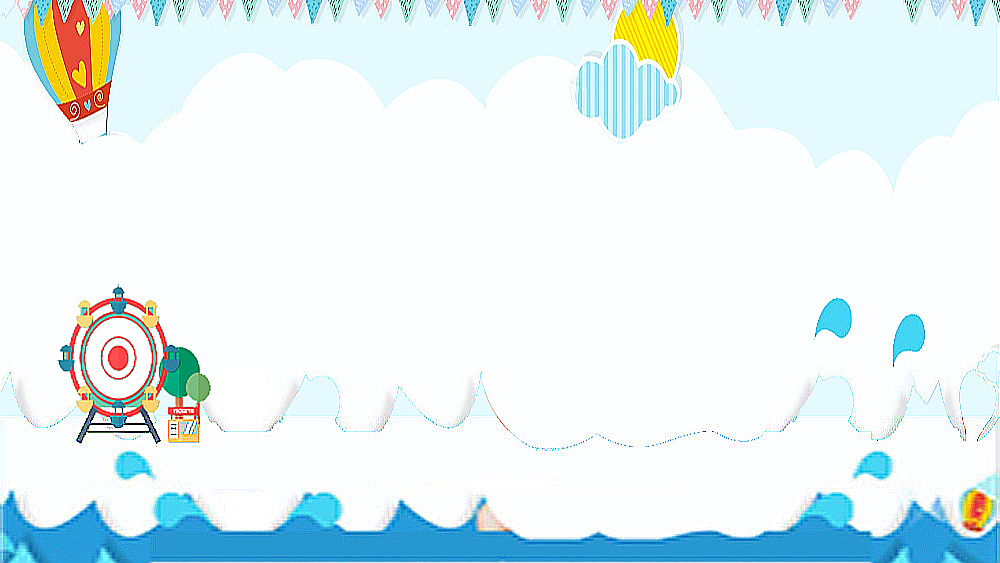 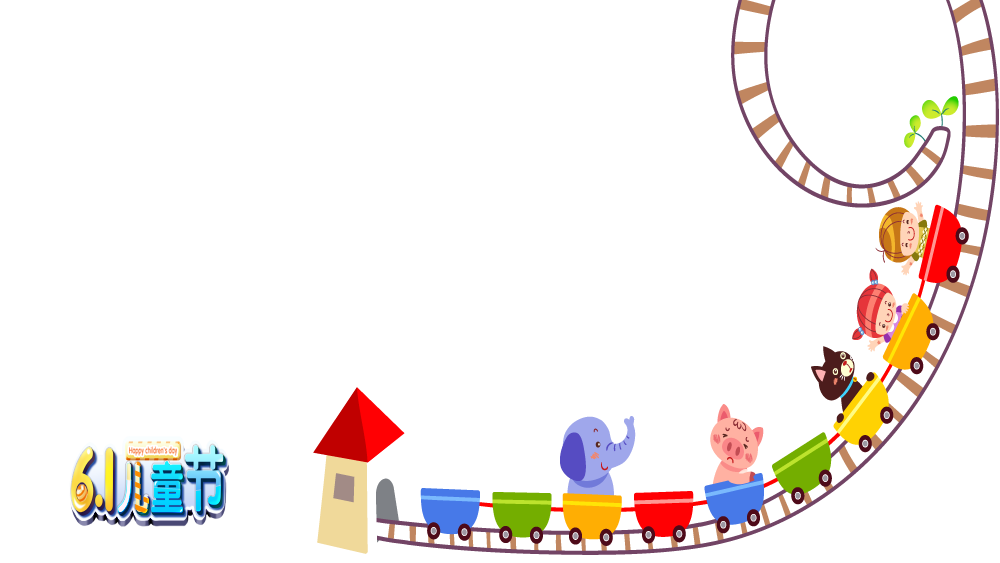 BÀI 9
VIẾT :
VIẾT BÀI VĂN NGHỊ LUẬN VỀ 
MỘT VẤN ĐỀ CẦN GIẢI QUYẾT
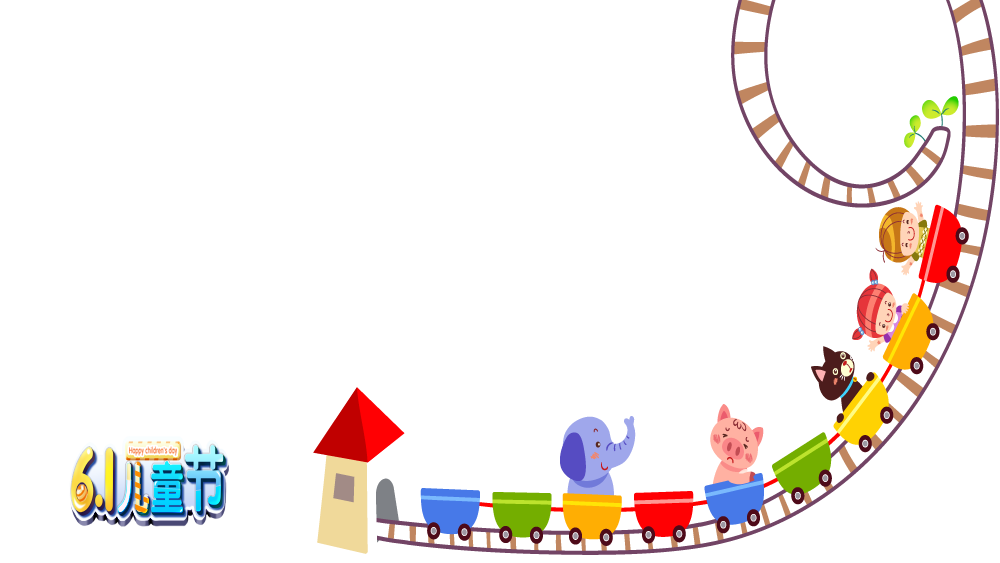 Ở bài học này, chúng ta sẽ thực hiện nhiệm vụ viết nào?
01
Xác định nhiệm vụ viết
Cần viết được bài văn nghị luận về một vấn đề cần giải quyết
Xác định nhiệm vụ viết
Trình bày được giải pháp khả thi và có sức thuyết phục
01
Vấn đề cần giải quyết
Đội 1 : Các tình huống vấn đề cần giải quyết trong học tập.
Đội 2 : Các tình huống vấn đề cần giải quyết trong sinh hoạt.
Chia lớp thành 3 đội chơi, học sinh trong mỗi đội tìm các tình huống vấn đề cần giải quyết trong thời gian 1 phút suy nghĩ và trình bày lên bảng trong 2 phút, đội nào ghi được nhiều tình huống là đội thắng cuộc
Đội 3 : Các tình huống vấn đề cần giải quyết trong nhu cầu giải trí.
Các tình huống giao tiếp khác
- Vấn đề ô nhiễm môi trường: Ô nhiễm không khí, nước, rác thải,...
- Vấn đề an toàn giao thông: Tai nạn giao thông, ùn tắc giao thông,...
- Vấn đề giáo dục: Bạo lực học đường, học sinh sa sút đạo đức,...
- Vấn đề y tế: Dịch bệnh, tệ nạn xã hội,...
- Vấn đề kinh tế: Thất nghiệp, tệ nạn tham nhũng,...
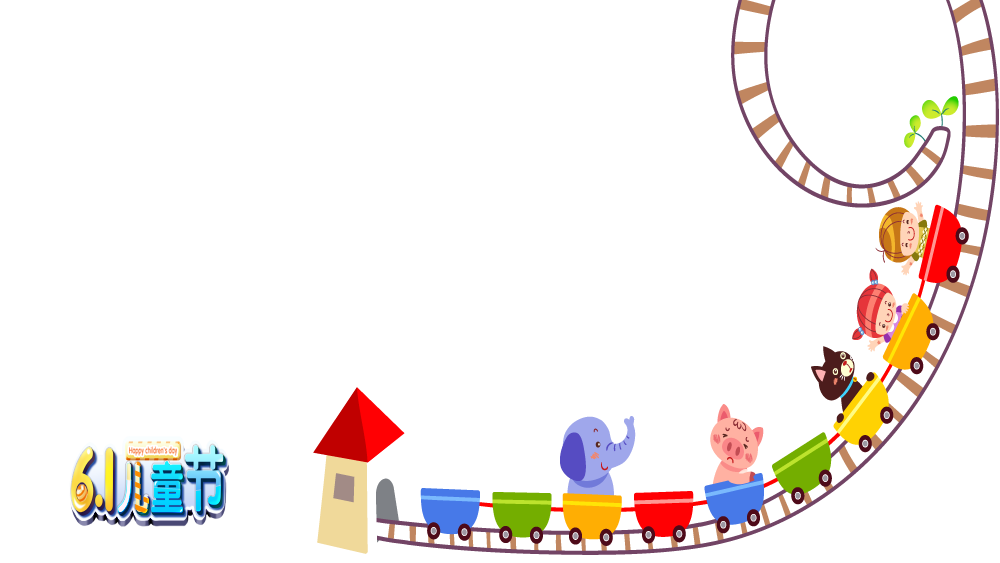 Xem kiến thức về kiểu bài ở SGK Bài 6 - Những vấn đề toàn cầu
I.
I. Kiến thức về kiểu bài
I. Kiến thức về kiểu bài
Em biết gì về kiểu bài văn nghị luận về một vấn đề cần giải quyết; trình bày được giải pháp khả thi và có sức thuyết phục?
Khi viết bài văn nghị luận về một vấn đề cần giải quyết; trình bày được giải pháp khả thi và có sức thuyết phục, em cần chú ý đến yêu cầu nào?
Em hãy nêu bố cục bài văn nghị luận về một vấn đề cần giải quyết; trình bày được giải pháp khả thi và có sức thuyết phục.
Hoàn chỉnh nhận định sau :
Bài văn nghị luận về một vấn đề cần giải quyết thuộc kiểu bài …………………….., trong đó người viết nêu ………..……………. để phân tích một vấn đề cần giải quyết. Từ đó, đưa ra những ………..………... khả thi, thuyết phục cho vấn đề.
nghị luận xã hội
lí lẽ và bằng chứng
giải pháp
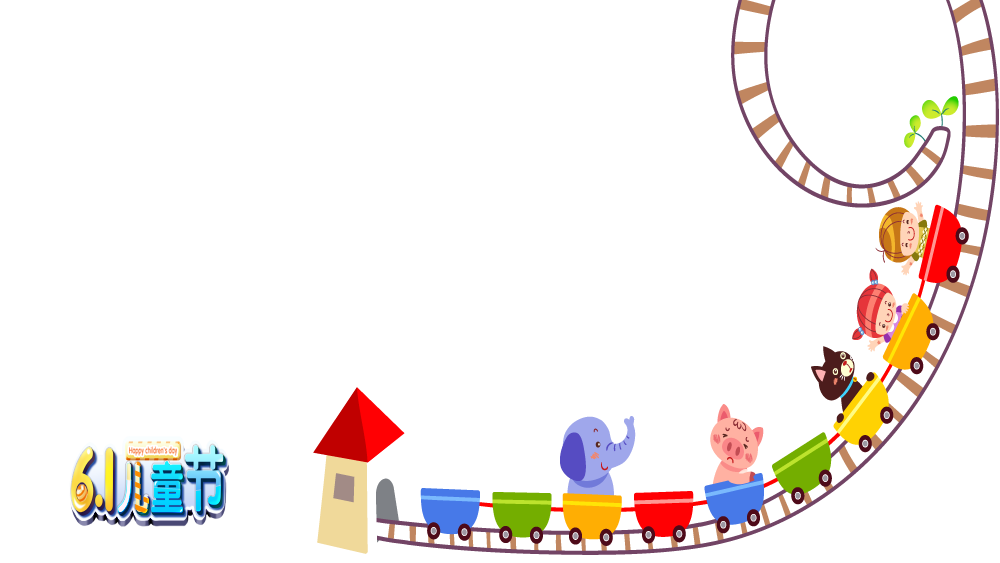 Đọc văn bản Phòng ngừa "bệnh" nói, viết sáo rỗng trong SGK, chú ý đến những phần được đánh số và khung thông tin tương ứng.
II.
II. Phân tích kiểu văn bản
THẢO LUẬN NHÓM
NHÓM 4, 5
NHÓM 6
CÂU 3
CÂU 4
NHÓM 2, 3
NHÓM 1
CÂU 2
CÂU 1
NHÓM 7
NHÓM 8
CÂU 5
CÂU 6
Văn bản : Phòng ngừa “bệnh” nói, viết sáo rỗng.
Câu 1:  Bố cục văn bản Phòng ngừa "bệnh" nói, viết sáo rỗng

a. Mở bài: Giới thiệu được về “bệnh” nói, viết “sáo rỗng”; tầm quan trọng của việc khắc phục, giải quyết vấn đề
b. Thân bài:
- Giải thích: từ "sáo"
- Phân tích vấn đề:
+ Thực trạng của “bệnh” nói, viết "sáo rỗng" xuất hiện từ xưa cho đến nay.
+ Nguyên nhân, nguồn gốc của việc nói và viết sáo rỗng.
- Giải pháp giải quyết tình trạng nói và viết sáo rỗng.
c. Kết bài: Cần nhận thức rõ tác hại của "căn bệnh" này để có giải pháp khắc phục và phòng tránh khả thi.
Văn bản : Phòng ngừa “bệnh” nói, viết sáo rỗng.
 Bố cục của văn bản Phòng ngừa bệnh nói, viết sáo rỗng đã đáp ứng đầy đủ các ý kiến của một bài văn giải quyết một vấn đề vì : 
Mở bài: Giới thiệu vấn đề cần giải quyết, tầm quan trọng của việc khắc phục, giải quyết vấn đề
Thân bài: Giải thích vấn đề cần giải quyết; phân tích vấn đề (thực trạng, nguyên nhân, tác hại) và đề xuất các giải pháp khả thi, thuyết phục
Kết bài: Khẳng định lại ý kiến về tầm quan trọng của việc khắc phục, giải quyết vấn đề; nêu bài học cho bản thân (về suy nghĩ, hành động)
Văn bản : Phòng ngừa “bệnh” nói, viết sáo rỗng.
Câu 2:
- Ở phần thân bài, VB đã triển khai theo trình tự trình bày nhận thức về vấn đề trước, đề xuất giải pháp sau.
+ Nhận thức về vấn đề : Thực trạng bệnh nói và viết sáo rỗng từ xưa cho đến nay, nguyên nhân dẫn đến tình trạng này. 
+ Đề xuất các giải pháp để giải quyết vấn đề.
- Trình tự mà tác giả lựa chọn có ưu thế trong việc trình bày vấn đề mà VB nêu lên: Sự nhận thức vấn đề càng sâu sắc thì phần giải pháp càng có sức thuyết phục, vấn đề được nhìn nhận một cách tập trung.
Văn bản : Phòng ngừa “bệnh” nói, viết sáo rỗng.
Câu 3 :  
 Luận điểm : Đúng vậy, những câu văn …nghe thì kêu…thường rỗng về nghĩa……
Lí lẽ 1 : Trước đây, bệnh sáo rỗng xuất hiện ở những câu khẩu hiệu rất hoành tráng, xuất hiện ở nhiều nơi.
Bằng chứng 1 : ..khẩu hiệu “Quá khứ oanh liệt, hiện tại vẻ vang, tương lai rực rỡ”….
Lí lẽ 2 : Ngày nay, bệnh sáo rỗng tiếp tục lây lan ở nhiêu nơi, nhiều người.
Bằng chứng 2 : Ví dụ cán bộ xuống thăm cơ sở…. việc sử dụng từ ngữ 4.0….
Văn bản : Phòng ngừa “bệnh” nói, viết sáo rỗng.
Câu 3 :  
 Luận điểm : Nguyên nhân dẫn đến tình trạng bệnh sáo rỗng trong nói và viết.
Lí lẽ 1 : ..bắt nguồn từ thói phô trương, ưa hình thức, sính dung từ ngữ to tát mĩ miều để muốn chứng tỏ bản thân là người hiểu biết.
Bằng chứng 1 : thành ngữ “thùng rỗng kêu to”…
Lí lẽ 2 : ..một trong những biểu hiện của tâm lí đám đông,…
Bằng chứng 2 : suy nghĩ “đa số thắng thiểu số”…
Văn bản : Phòng ngừa “bệnh” nói, viết sáo rỗng.
Câu 4: 
	Bài viết đã đề xuất những giải pháp cụ thể:
Giải pháp 1: Tự trang bị cho bản thân bản lĩnh, dũng khí, đạo đức, tri thức, niềm tin khoa học,...

- Giải pháp 2: Học hỏi, trau dồi tiếng Việt.
Văn bản : Phòng ngừa “bệnh” nói, viết sáo rỗng.
Câu 5: 
Cách diễn đạt, lời văn của tác giả có tác dụng trong việc trình bày vấn đề:
- Cách diễn đạt và lời văn của tác giả giúp người đọc nhận thức sâu sắc vấn đề cần giải quyết qua những ví dụ cụ thể, sinh động.
- Cách nói thẳng thắn, cương quyết đã tác đọc sâu sắc đến nhận thức của người tiếp nhận.
Văn bản : Phòng ngừa “bệnh” nói, viết sáo rỗng.
Câu 6: 
	Những lưu ý khi viết một bài văn nghị luận về một vấn đề cần giải quyết:
- Đảm bảo cấu trúc và bố cục bài viết.
- Chọn	 lựa các diễn đạt phù hợp với nội dung bài văn nghị luận về một vấn đề cần giải quyết.
-Thể hiện thái độ dứt khoát, thẳng thắn, trung thực trong quá trình diễn đạt.
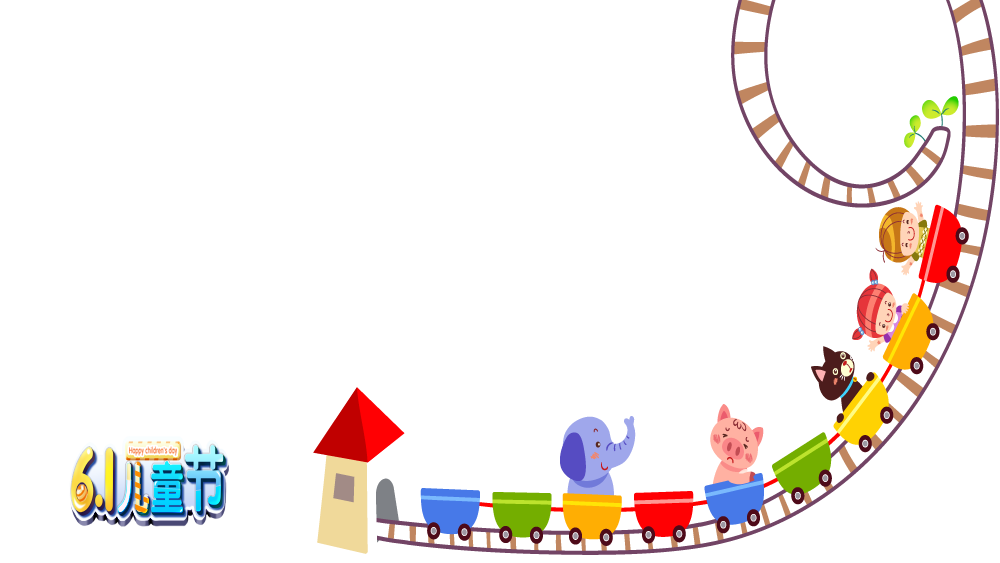 Vẽ sơ đồ tư duy để tổng hợp lại các luận điểm, lí lẽ và bằng chứng ở phần thân bài.
II.
II. Phân tích kiểu văn bản
Văn bản : Phòng ngừa “bệnh” nói, viết sáo rỗng.
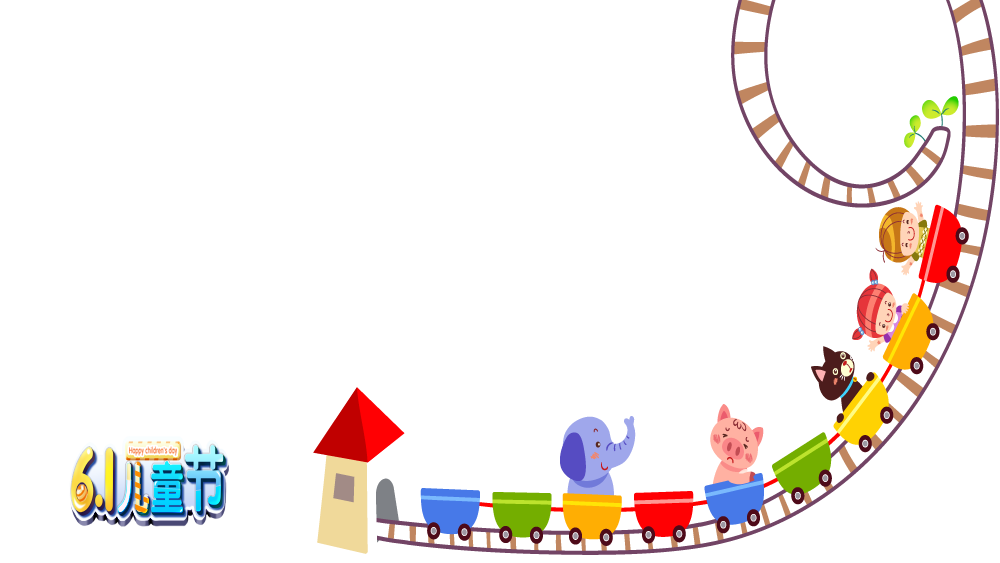 Thực hiện phiếu học tập theo nhóm lớp.
III.
III. Tìm hiểu quy trình viết
III. Tìm hiểu quy trình viết
Đề bài : Viết một bài văn nghị luận trình bày một vấn đề cần giải quyết trong đời sống (ví dụ trong học tập, sinh hoạt, giải trí,…)
单击编辑标题
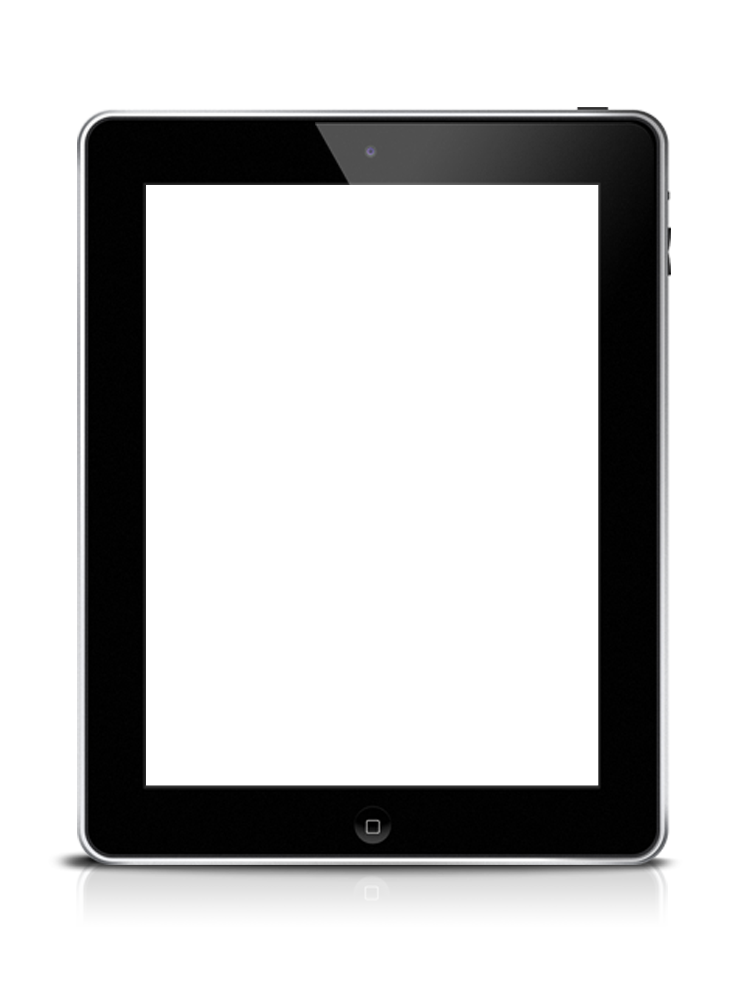 单击编辑标题
单击编辑标题
单击编辑标题
III. Tìm hiểu quy trình viết
Mở bài: Giới thiệu vấn đề cần giải quyết, tầm quan trọng của việc khắc phục, giải quyết vấn đề
Thân bài: Giải thích vấn đề cần giải quyết; phân tích vấn đề (thực trạng, nguyên nhân, tác hại, lợi ích) và đề xuất các giải pháp khả thi, thuyết phục
Kết bài: Khẳng định lại ý kiến về tầm quan trọng của việc khắc phục, giải quyết vấn đề; nêu bài học cho bản thân (về suy nghĩ, hành động)
BỐ CỤC BÀI VĂN     GIẢI QUYẾT MỘT VẤN ĐỀ
GIẢI TRÍ
Ngưỡng mộ và mù quáng vì thần tượng,..
Ảnh hưởng của Game đối với học sinh….
HỌC TẬP
SINH HOẠT
Tấm gương vượt khó, học giỏi.
Tinh thần tương thân, tương ái..
Ý thức giữ gìn vệ sinh, bảo vệ môi trường.
Ảnh hưởng của mạng xã hội trong cuộc sống,…
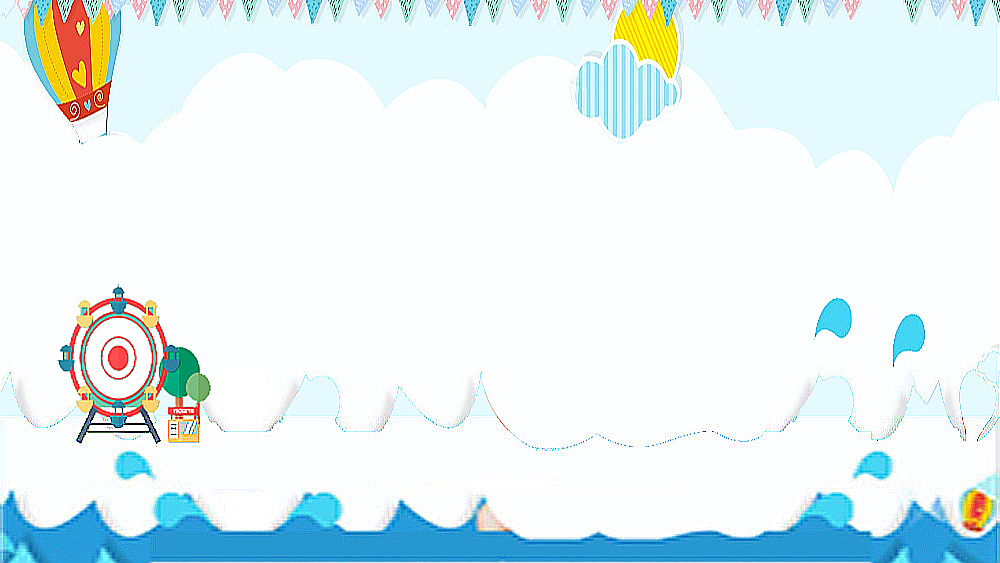 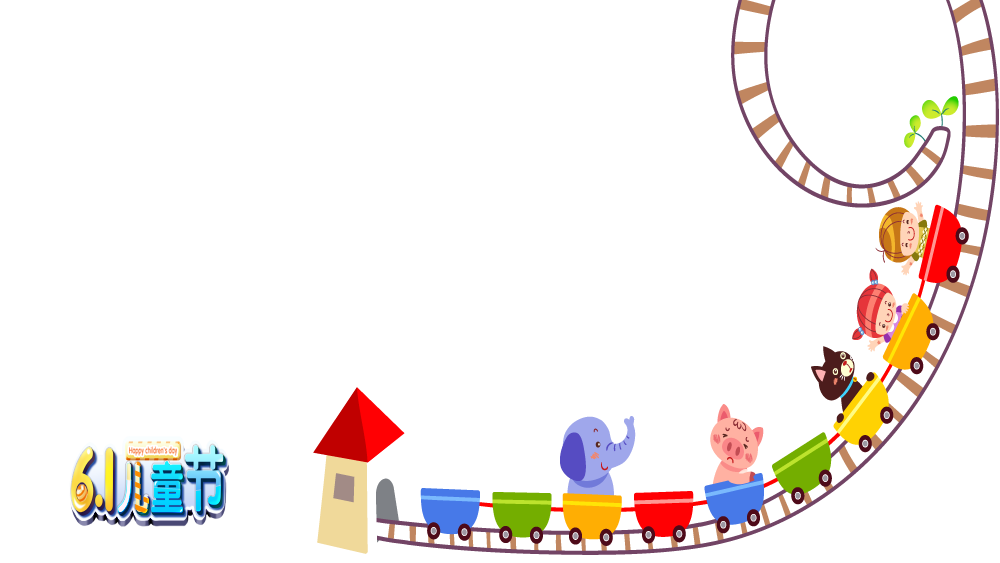 GOOD BYE !